CHÀO MỪNG CÁC THẦY CÔ GIÁO VỀ DỰ GIỜ CÔNG NGHỆ 7
GIÁO VIÊN: TRỊNH LAN PHƯƠNG
TRƯỜNG THCS TUYẾT NGHĨA
Đố vui về rừng?
Rừng nào có diện tích lớn nhất thế giới?
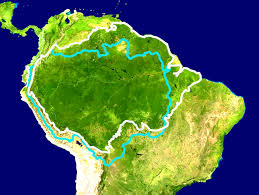 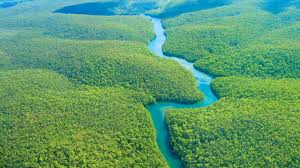 Đáp án:
Rừng amazon
Đố vui về rừng?
Vườn quốc gia nào có diện tích lớn nhất Việt Nam, được UNESCO công nhận là Di sản thiên nhiên thế giới?
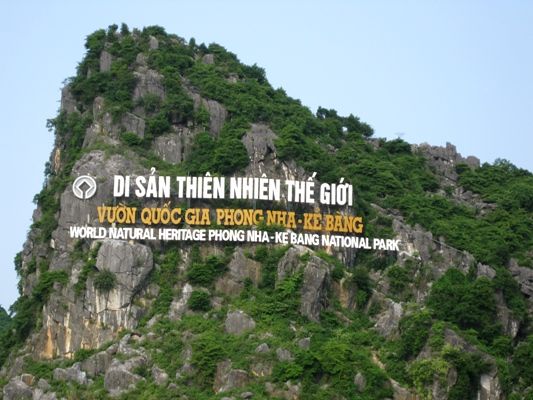 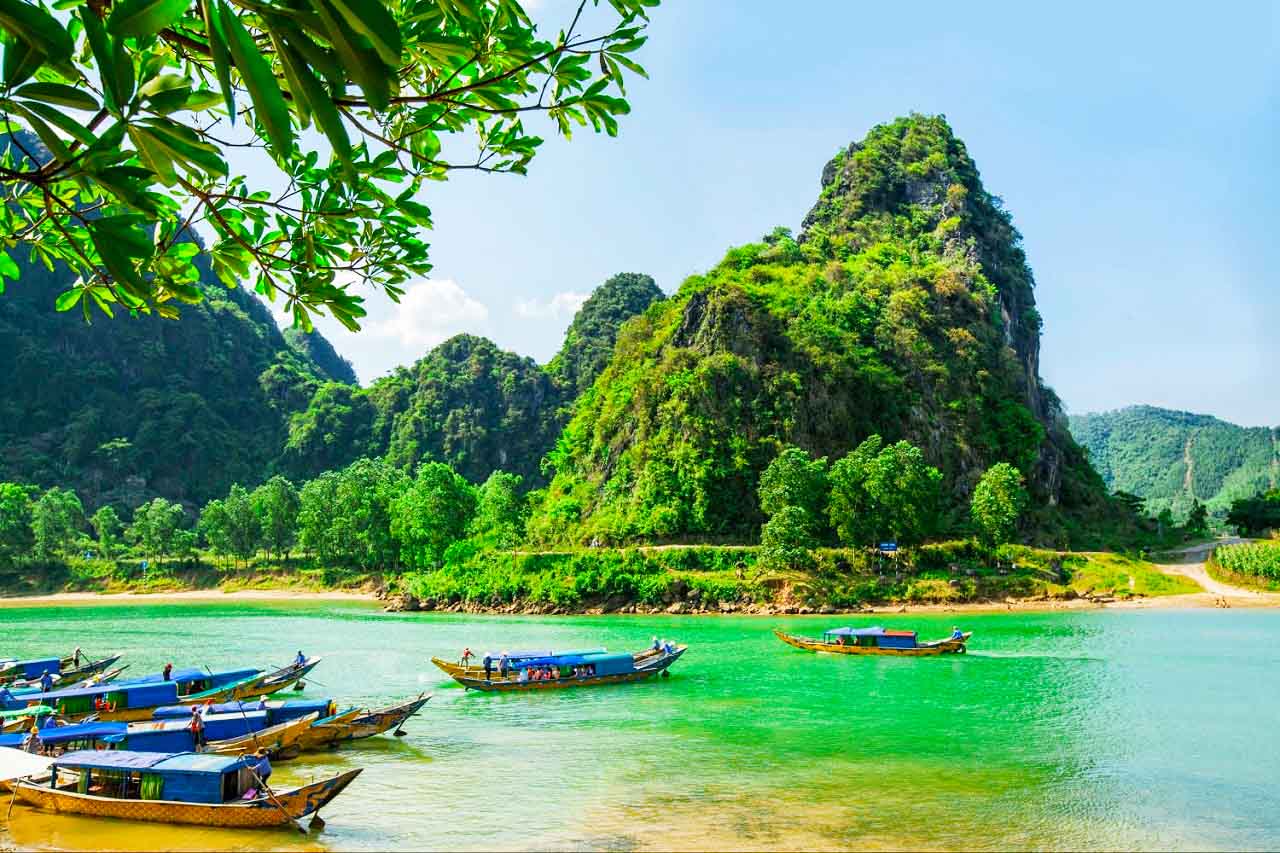 Đáp án:
Vườn quốc gia Phong Nha – Kẻ Bàng 
rộng 200 000 ha
Được UNESCO công nhận là Di sản thiên nhiên thế giới theo tiêu chí địa chất, địa mạo năm 2003, Phong Nha-Kẻ Bàng cũng từng được đề cử UNESCO công nhận lần 2 là Di sản thiên nhiên thế giới với tiêu chí đa dạng sinh học ngày 29/6/2011.
Đố vui về rừng?
Vườn quốc gia nào nằm trên địa bàn thành phố Hà Nội ?
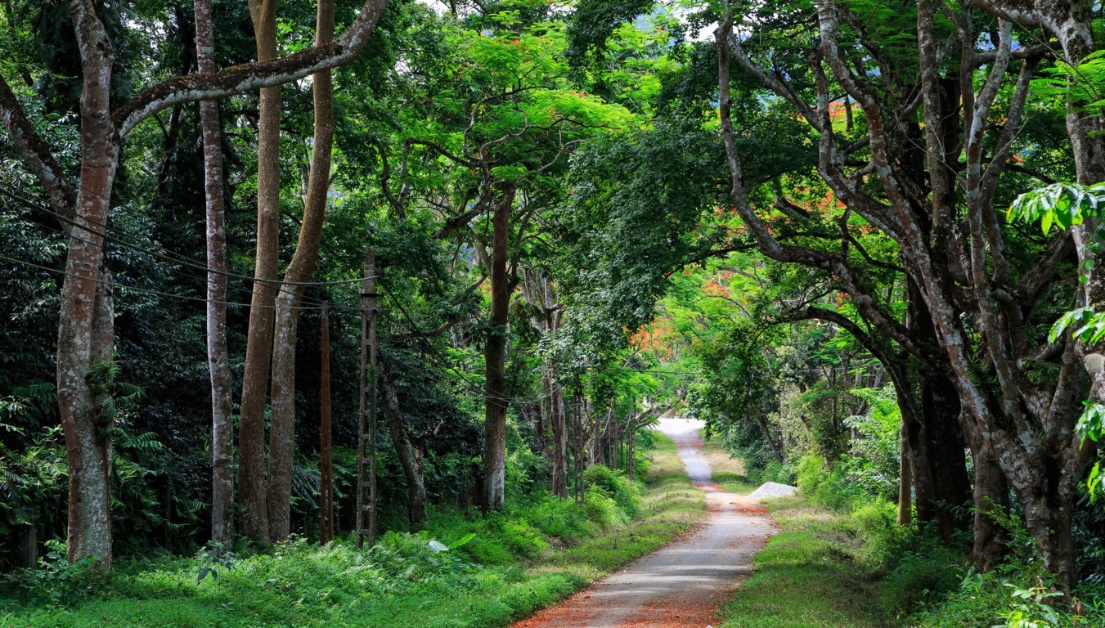 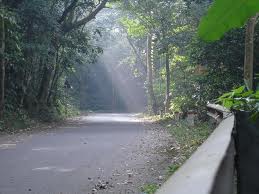 Đáp án: 
Vườn quốc gia Ba Vì
Vườn quốc gia Ba Vì nằm trên địa bàn huyện Ba Vì thành phố Hà Nội. Rừng có diện tích 6986ha
TIẾT 11 – BÀI 4
GIỚI THIỆU CHUNG VỀ RỪNG (tiếp theo)
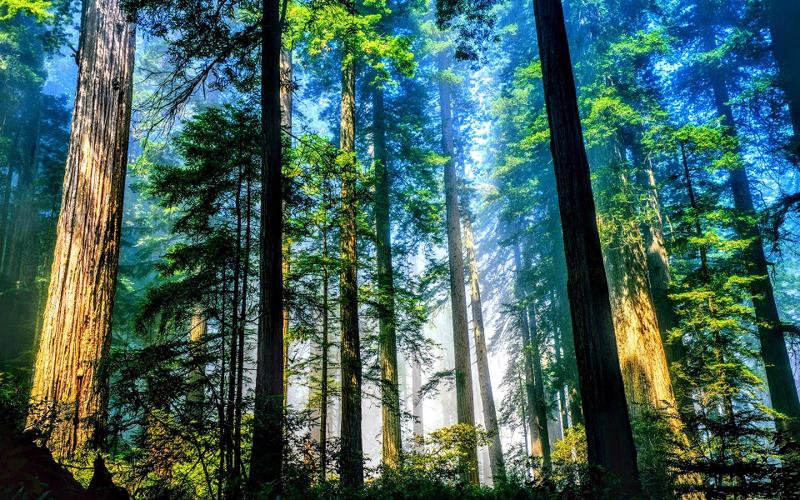 1. Vai trò của rừng
2. Các loại rừng phổ biến ở nước ta
2. Các loại rừng phổ biến ở nước ta
rừng phòng hộ
Theo mục đích sử dụng, rừng được chia làm mấy loại?
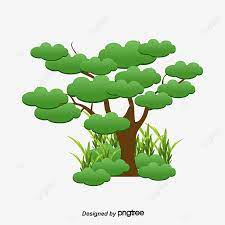 rừng đặc dụng
rừng sản xuất
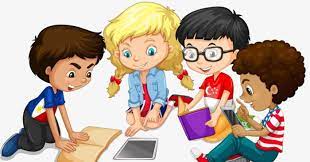 + Dãy 1: Tìm hiểu về rừng đặc dụng.
+ Dãy 2: Tìm hiểu về rừng phòng hộ.
+ Dãy 3: Tìm hiểu về rừng sản xuất.
- Bảo tồn thiên nhiên, nguồn gene sinh vật rừng
- Nghiên cứu khoa học, bảo vệ di tích lịch sử, văn hóa
Rừng đặc dụng
- Bảo vệ nguồn nước, bảo vệ đất, chống xói mòn, chống sa mạc hóa - Hạn chế thiên tai điều hòa khí hậu bảo vệ môi trường
Rừng phòng hộ
- Sản xuất, kinh doanh gỗ các lâm sản ngoài gỗ
- Kết hợp phòng hộ, góp phần bảo vệ môi trường
Rừng sản xuất
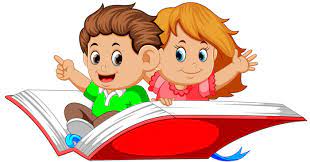 Quan sát hình 4.3 SGK trang 27 kể tên các loại rừng trong hình
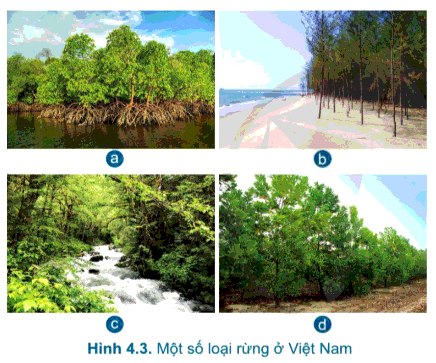 Rừng phòng hộ (chắn cát)
Rừng phòng hộ (chắn sóng)
Rừng phòng hộ (đầu nguồn) /Vườn quốc gia
Rừng sản xuất
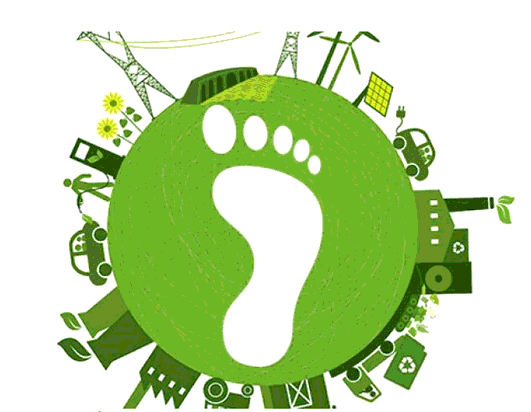 Em có biết 
Dấu chân Cacbon là gì?
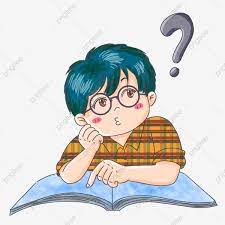 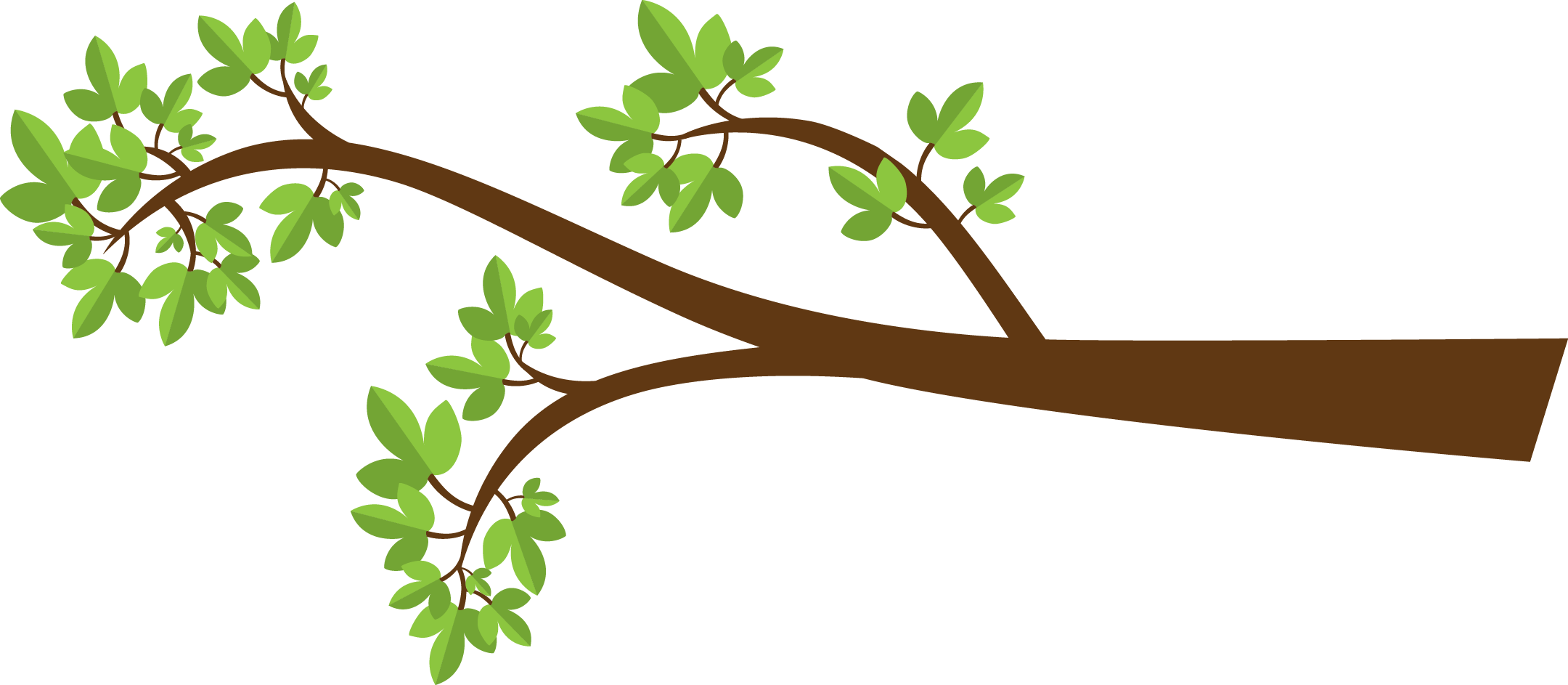 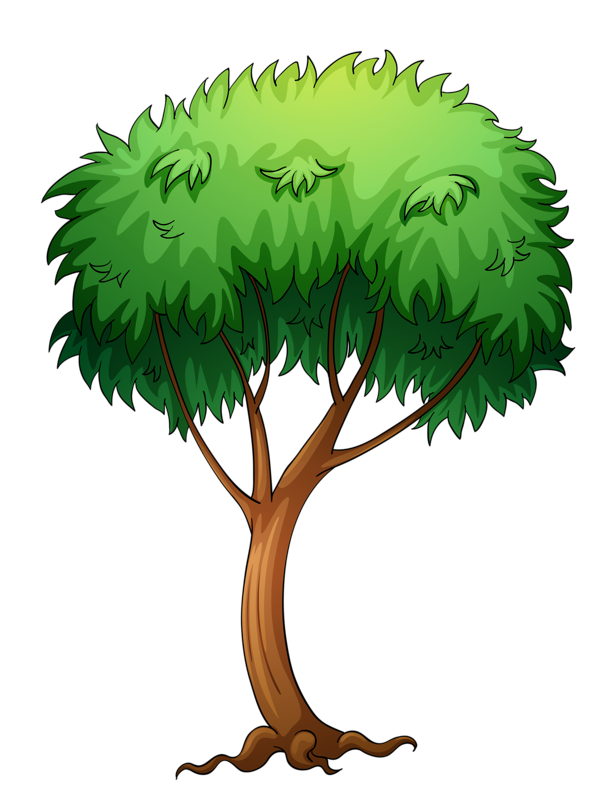 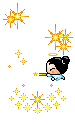 TRÒ CHƠI : THỬ TÀI HIỂU BIẾT
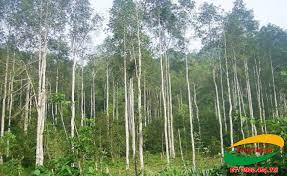 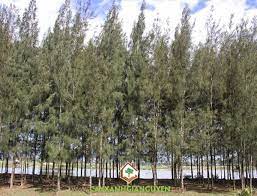 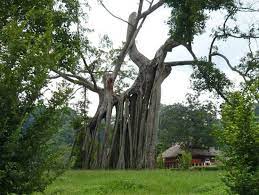 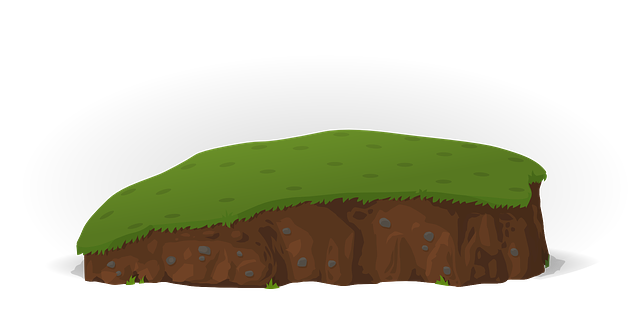 Cây bạch đàn
Cây phi lao
Cây si
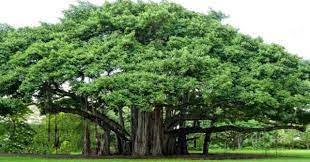 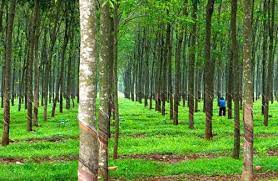 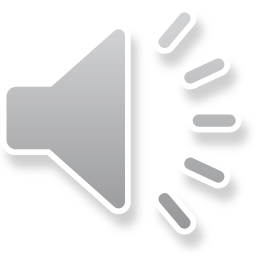 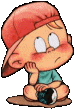 Cây đa
Cây cao su
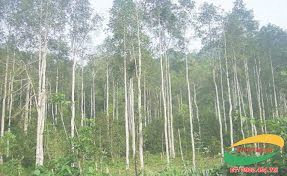 Câu 1: Rừng là một hệ sinh thái bao gồm
A. Sinh vật rừng, đất rừng và các yếu tố môi trường khác
B. Đất rừng và động vật rừng
GO HOME
C. Đất rừng và thực vật rừng
D. Thực vật rừng và động vật rừng.
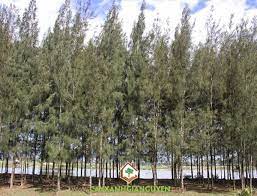 Câu 2: Nội dung nào sau đây là đúng khi nói về vai trò chính của rừng phòng hộ?
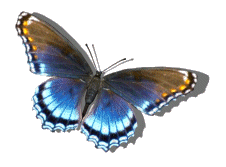 A. Phục vụ du lịch và nghiên cứu
B. Bảo tồn nguồn gene sinh vật
GO HOME
C. Sản xuất, kinh doanh gỗ và các loại lâm sản
D. Bảo vệ đất, chống xói mòn
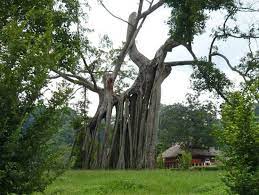 Câu 3: Nội dung nào sau đây là đúng khi nói về vai trò của rừng sản xuất?
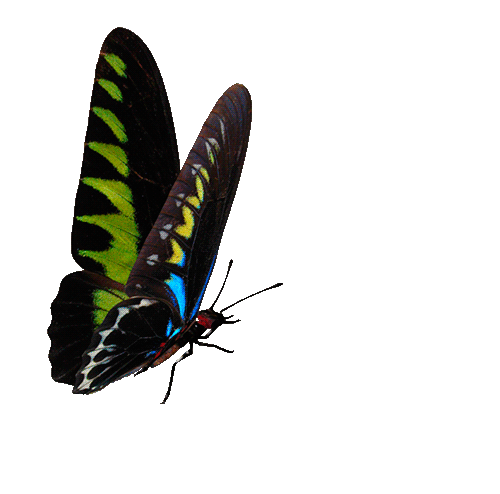 A. Bảo vệ nguồn nước.
B. Cung cấp gỗ và các loại lâm sản.
GO HOME
C. Hạn chế thiên tai
D. Bảo vệ di tích lịch sử
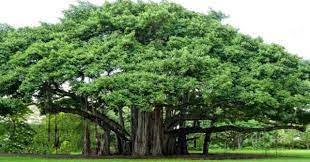 Câu 4: Nội dung nào sau đây là đúng khi nói về vai trò của rừng đặc dụng?
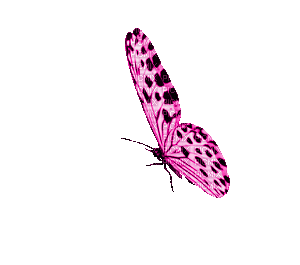 A. Bảo tồn nguồn gene
B. Hạn chế thiên tai.
GO HOME
C. Điều hòa khí hậu.
D. Chống sa mạc hóa..
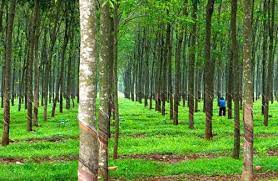 Câu 5: Rừng chắn cát nước ta tập trung ở đâu?
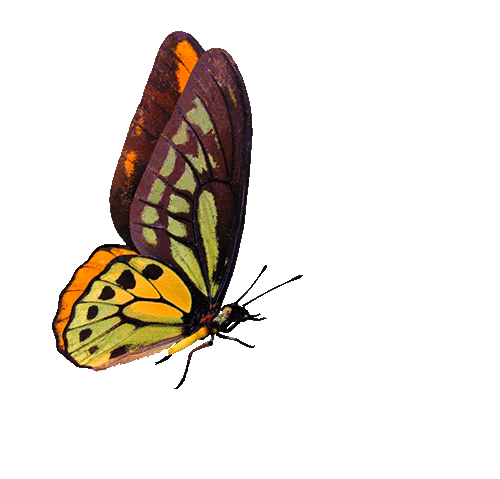 A. Đầu nguồn các con sông
B. Vùng đồng bằng
GO HOME
C. Vùng ven biển
D. Vùng trung du
Các khu rừng sau thuộc loại rừng nào (rừng phòng hộ, rừng sản xuất, rừng đặc dụng?
Rừng đặc dụng
Rừng đặc dụng
Rừng phòng hộ
Rừng đặc dụng
Rừng phòng hộ
Rừng sản xuất
Rừng đặc dụng
Rừng sản xuất
Rừng đặc dụng
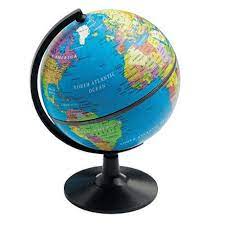 Em có biết
Vận dụng
Em hãy vẽ 1 bức tranh tuyên truyền về việc trồng rừng và bảo vệ rừng
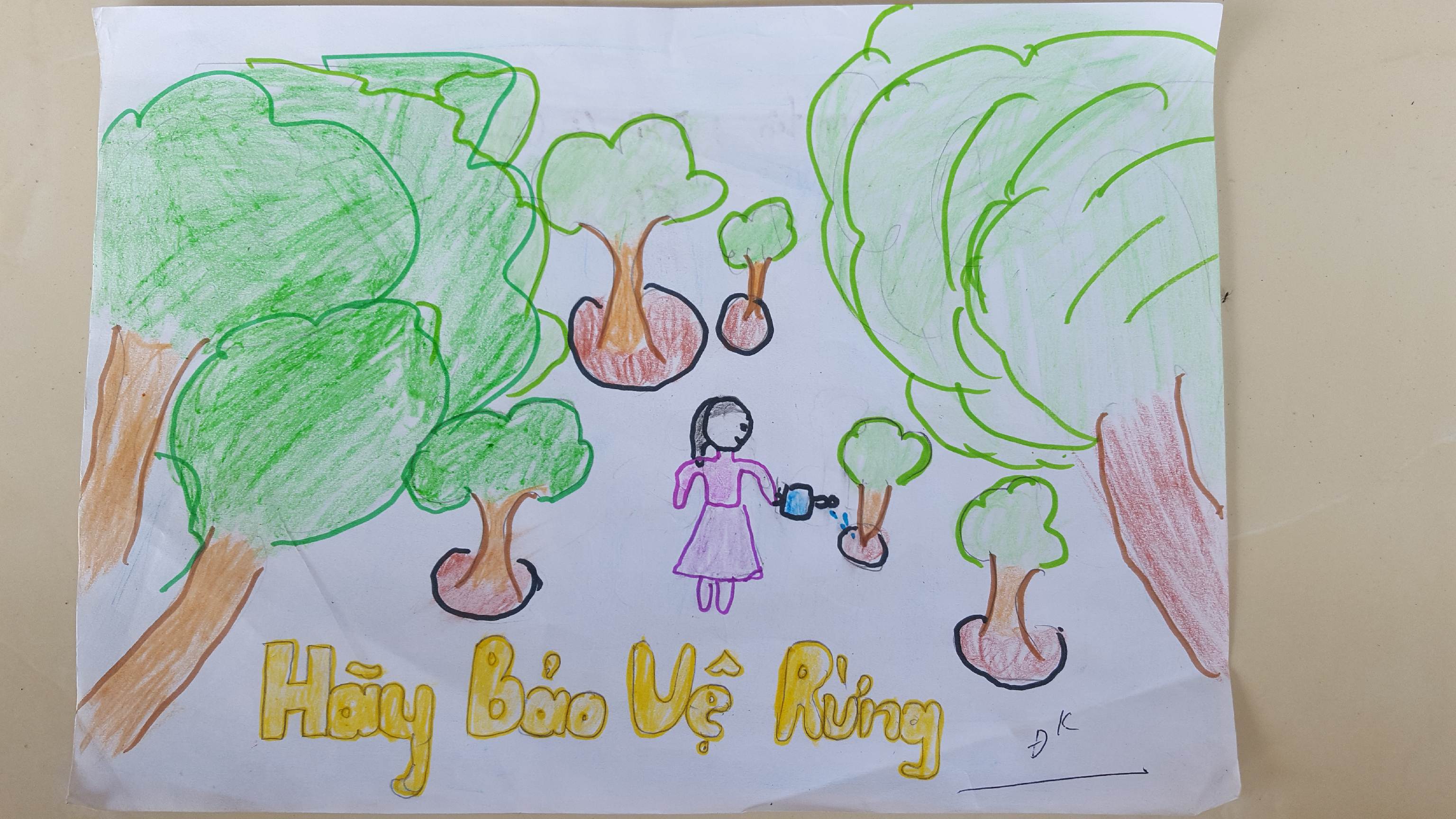 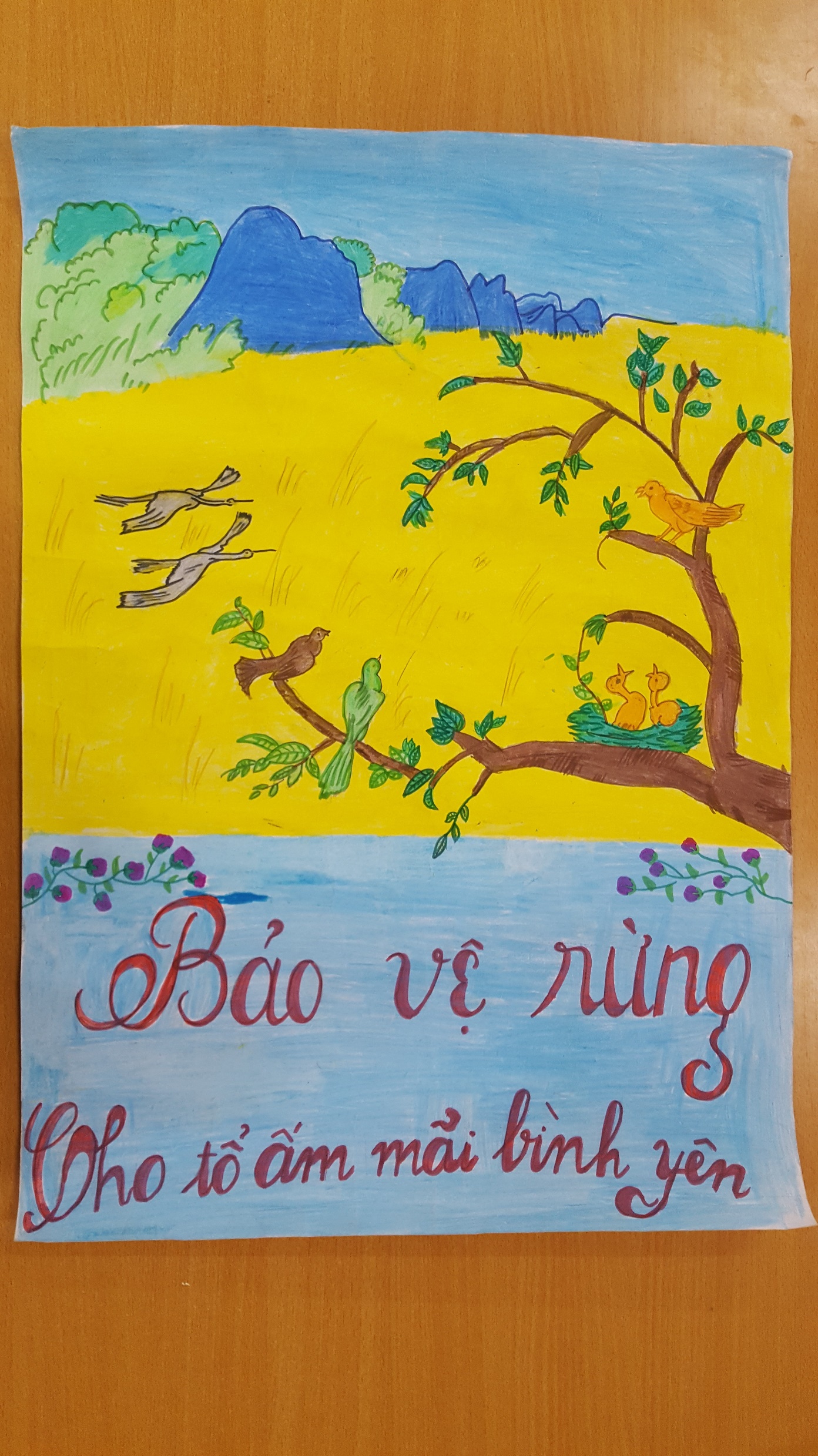 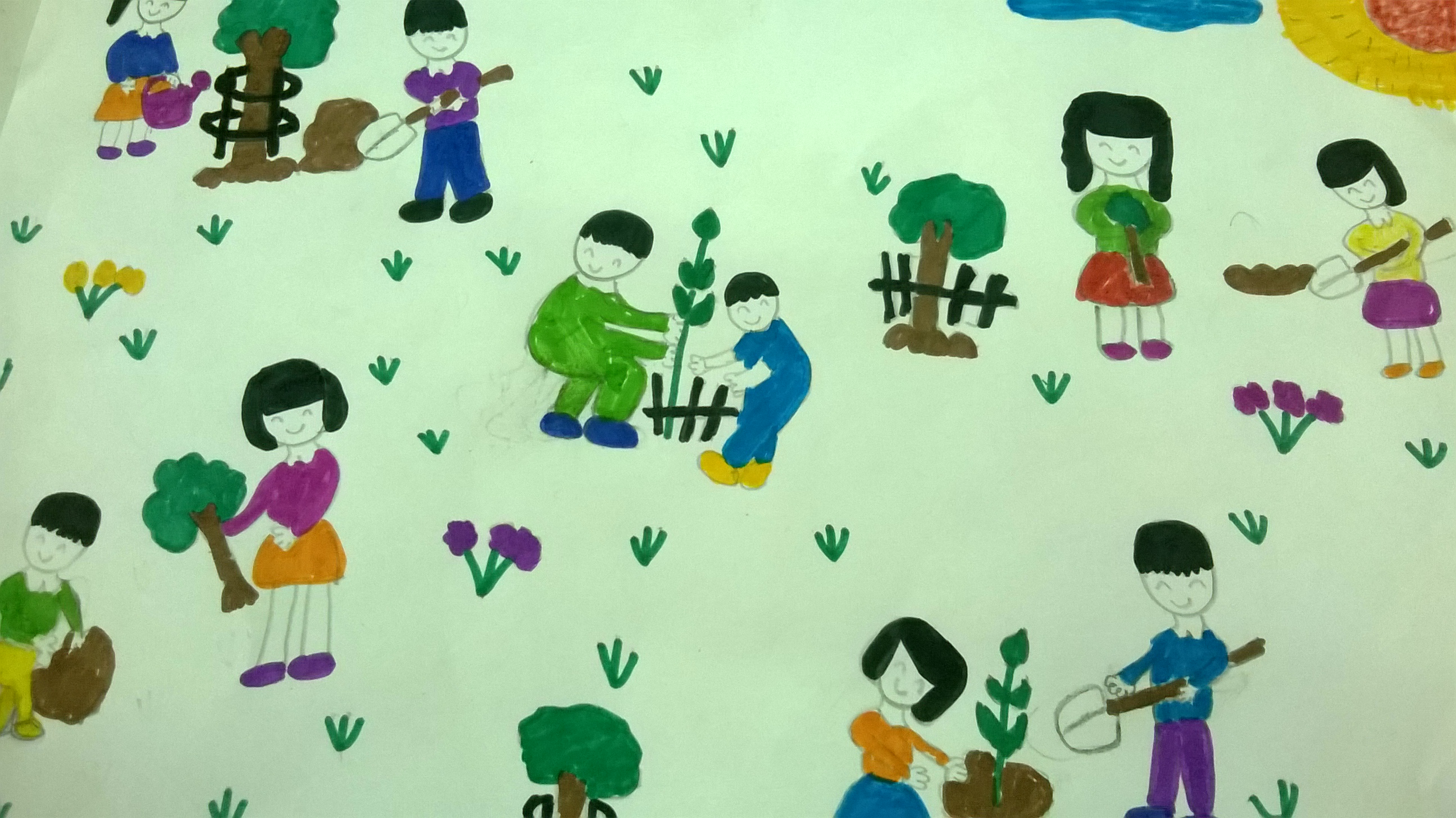